Heiko KommaMIB
für Grund- und Mitteschulen in den Landkreisen Miesbach und Bad Tölz-Wolfratshausen

Mittelschule Miesbach
Münchener Str. 9
83714 Miesbach

Tel:08025 286030, Fax:08025 286055
E-Mail: tollerheiko@hotmail.com
Meine Aufgaben
Arbeit mit Schülern
Beratung
SchiLF
Vortrag
Elternabend
Themen
MEBIS
Digitale Fotografie, Bildbearbeitung
Videoerstellung und –bearbeitung
Medientage für Schüler und Lehrer
Einsatz moderner Medien im Unterricht
Projekte mit Schulklassen
Medienrecht
Medienausstattung
…
Referatsthemen
Mebis
Cybermobbing
Chancen und Risiken des web 2.0
Internetsucht
…
Schülerarbeit
Foto- und Videoprojekte
web 2.0
Sicherheit im Netz
Cybermobbing
Medienrecht
Handy
…
Medienzentrum Miesbach
http://medienzentrum-miesbach.de/
Verleih von Medien
Verleih von Hardware (Beamer, Leinwände, Videokameras, Licht, Ton, …)
Die Internetplattformfür die Schulehttps://www.mebis.bayern.de/
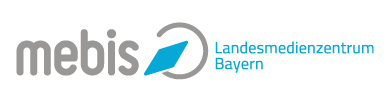 Was ist                             ?
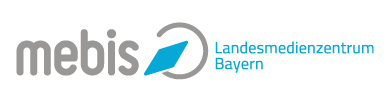 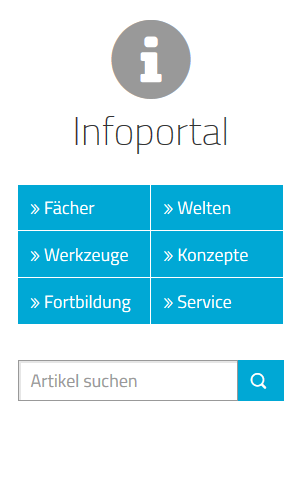 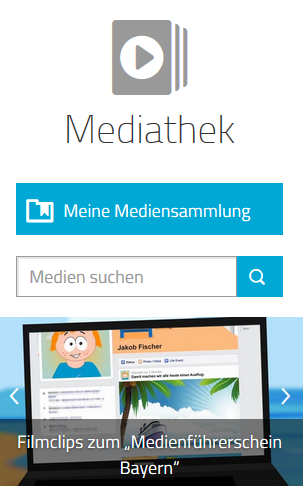 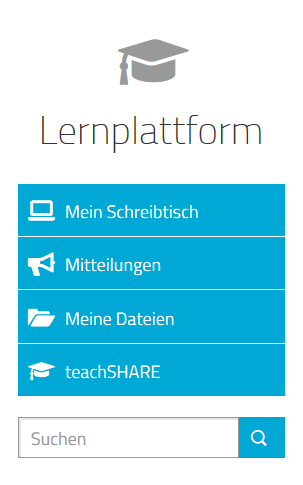 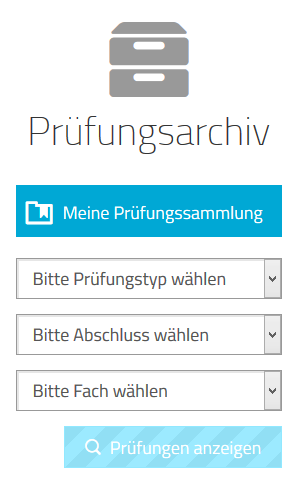 Wer kann                               nutzen?
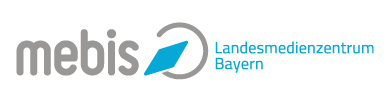 Jeder Lehrer, wenn er über seine Schule angemeldet ist.
Schüler, wenn Inhalte vom Lehrer freigeschaltet werden.
Was kostet                              ?
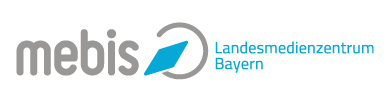 Kostenlos für alle staatlichen Schulen.
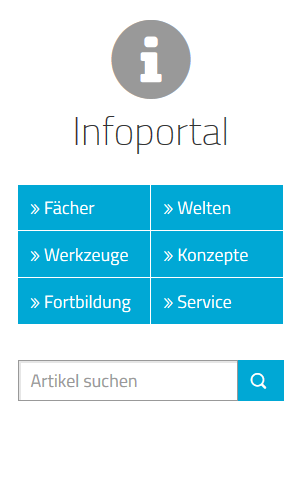 Aktuelle Themen
Software
Projekte
Termine
Beratung
…
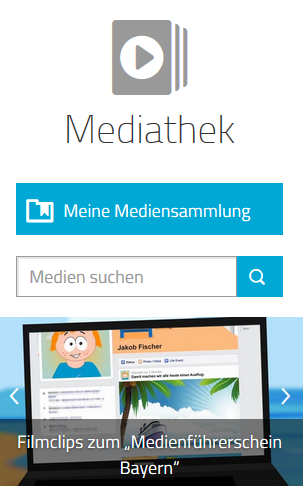 Filme
Bilder
Audio
Schulfernsehen
Begleitmaterial
Medien des örtlichen Medienzentrums
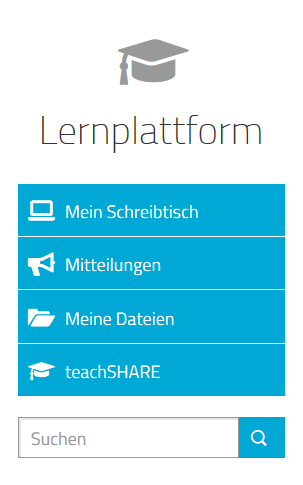 U-Einheiten erstellen
Medien speichern
Medien teilen
Tutorials
Verwalten
Eigene Gruppen erstellen
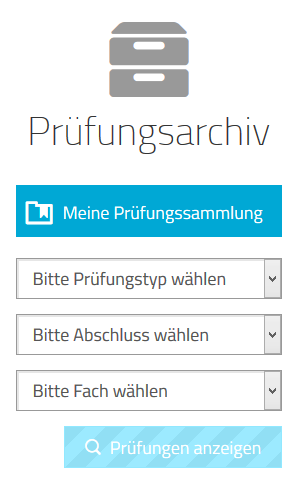 verschiedene Prüfungsaufgaben
verschiedene Tests
Lösungen und Hinweise
Download und online
Der Start in                           .
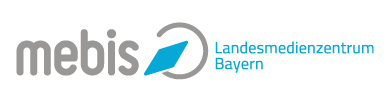 Wie bekomme ich Zugangsdatenfür                              ?
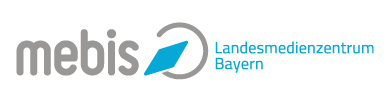 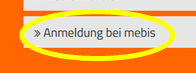 https://www.mebis.bayern.de/infoportal/support/anmeldung-bei-mebis/
Die Schule bestimmt 2 Mebis-Koordinatoren.
Die Koordinatoren nehmen an einem Onlinekurs teil.
Jeder Lehrer bekommt eigene Zugangsdaten.
Voraussetzungen für MEBIS
Die Anmeldung am Schulportal erfolgt wie beim Abruf von OWA-E-Mails und ist nur von Rechnern mit installiertem Zertifikat (Schulleitung, evtl. Sekretariat) aus möglich. Das Online-Formular „Anmeldung für ‚mebis – Landesmedienzentrum Bayern‘“ ist im Schulportal unter der Rubrik „Umfragen/Erhebungen“ zu finden:
https://portal.schulen.bayern.de
Onlinekurs
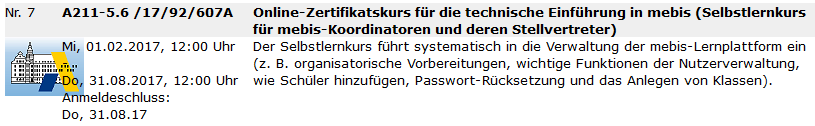 Bitte über fibs bei einem der Kurse anmelden – dann erhalten Sie die Zugangsdaten.

Beim Kurs selbst  stehe ich gerne helfend zur Verfügung.
Noch Fragen?